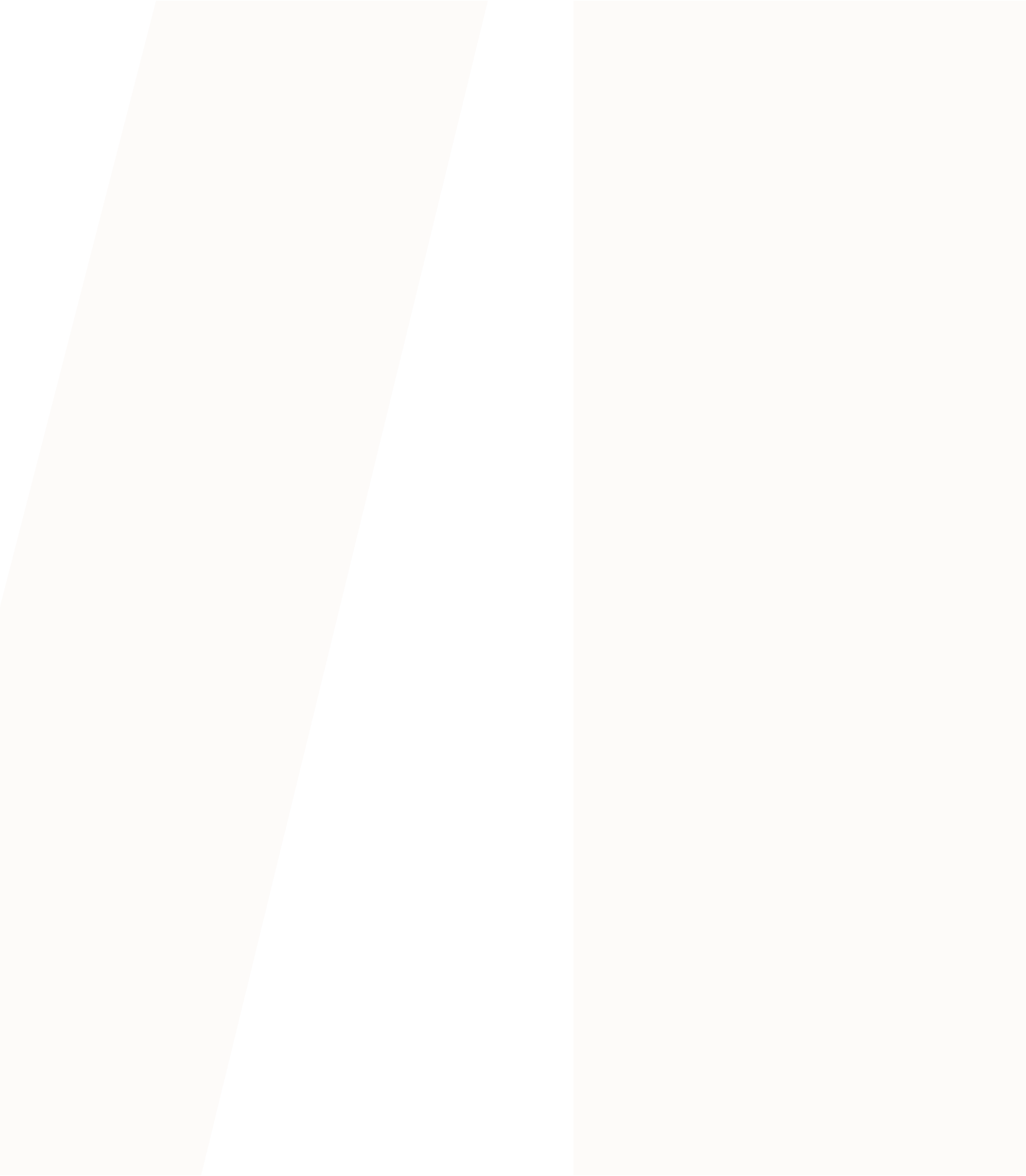 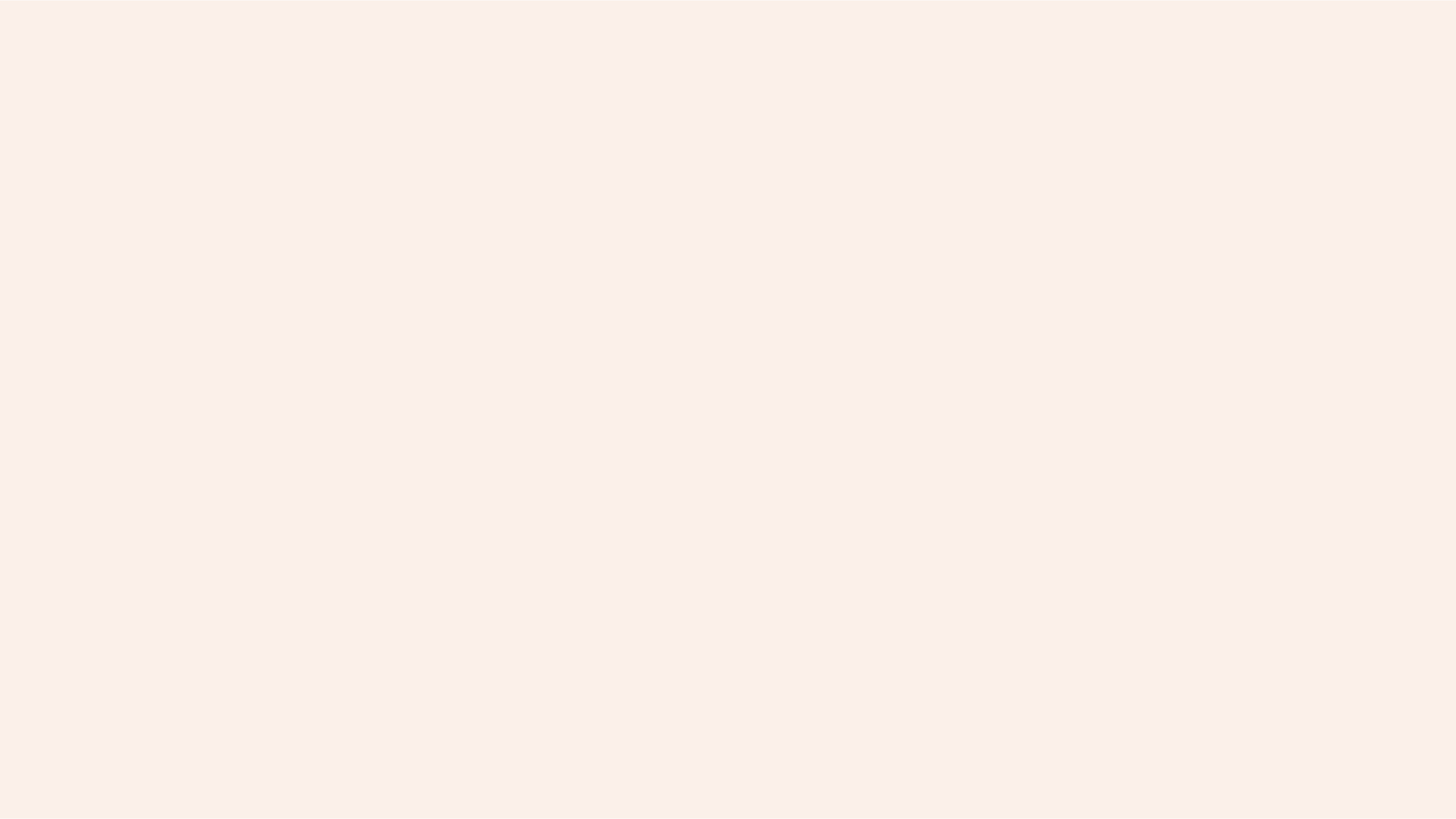 Heroes of the Heart
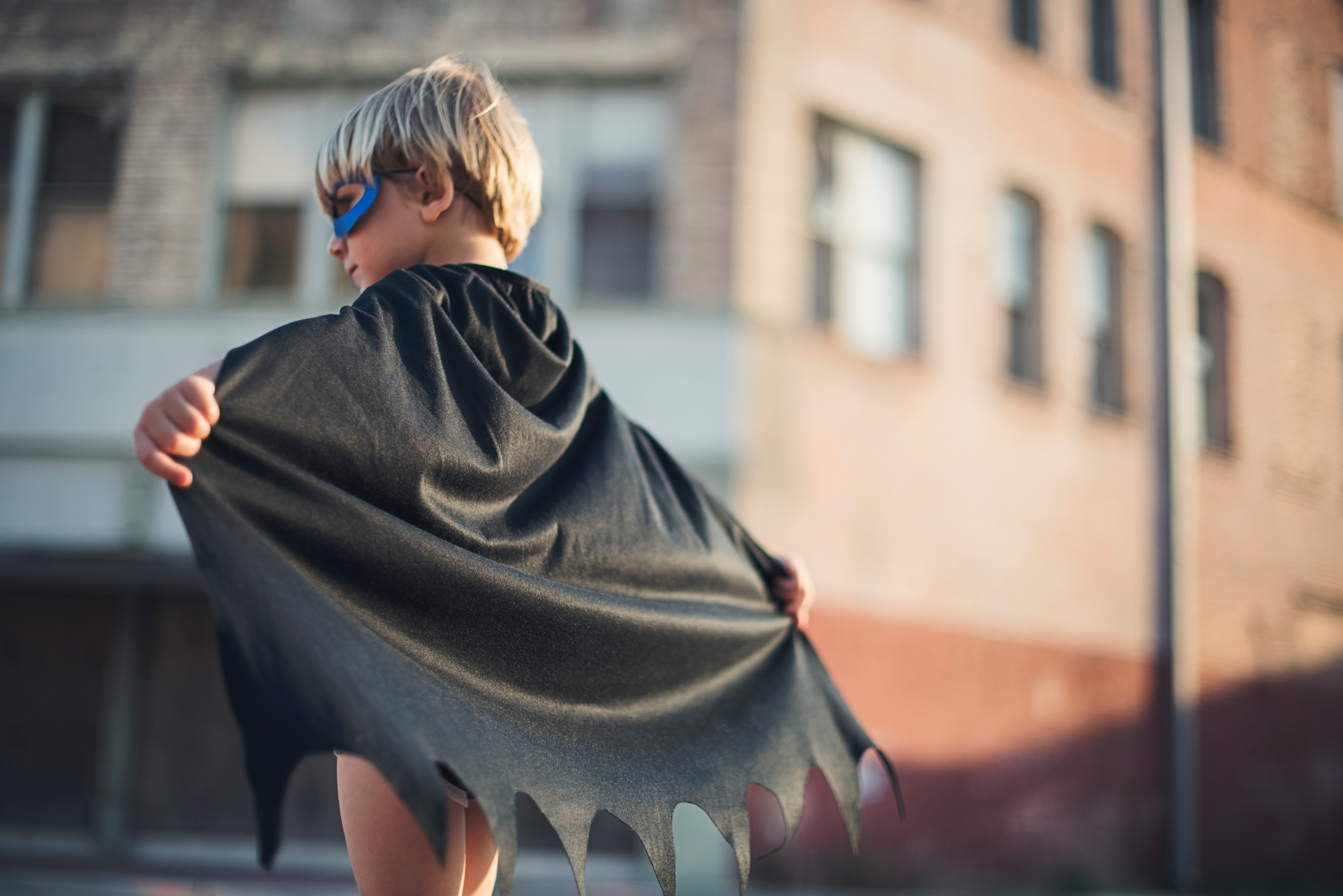 LES Multiversity
March 17, 2023
Photo by TK on Unsplash
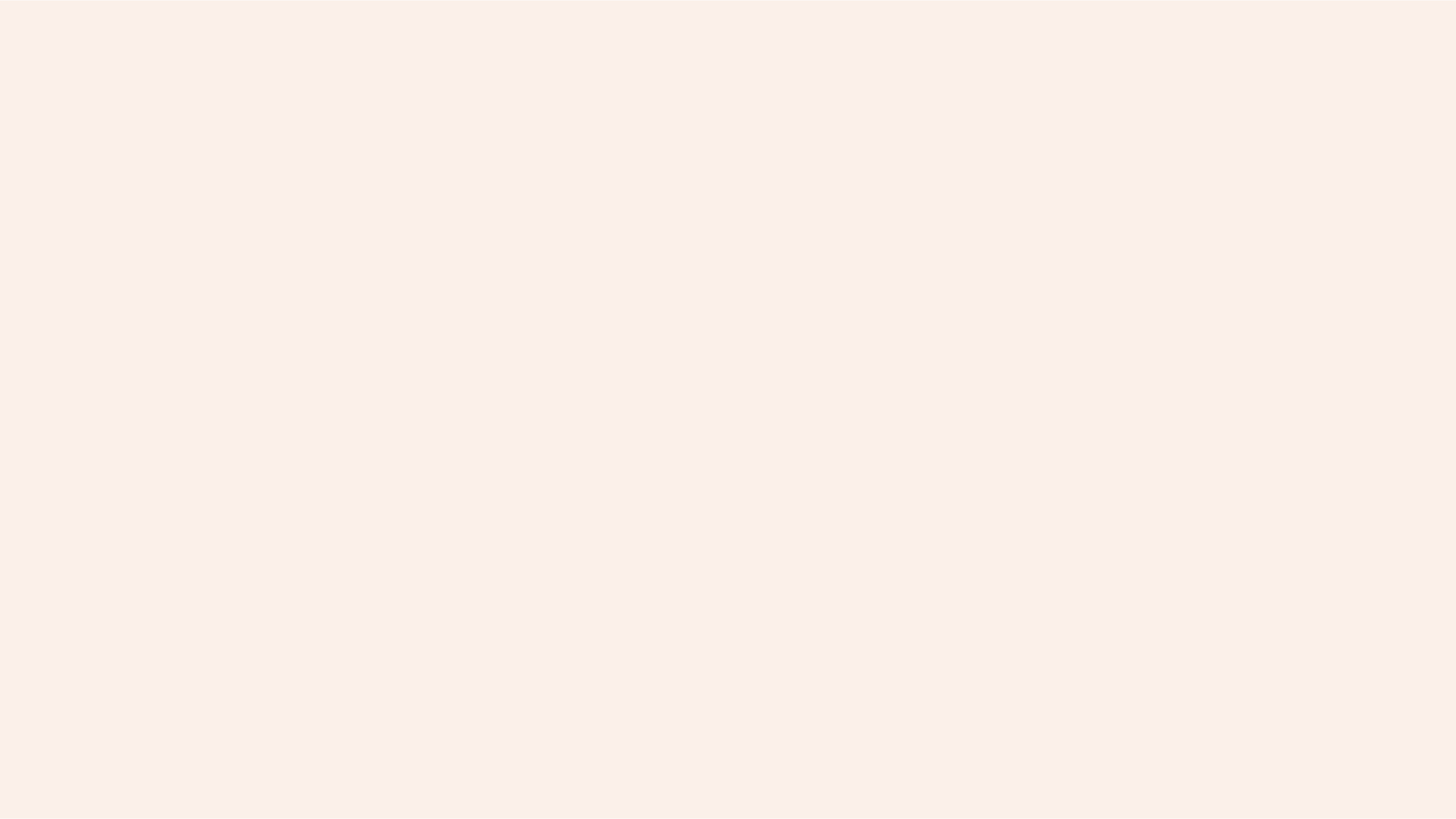 Click to add photo
We ARE FAKES
News
Work/Career
Religion
Gross Domestic Product (GDP)
Governance
Relationships
Education
Products
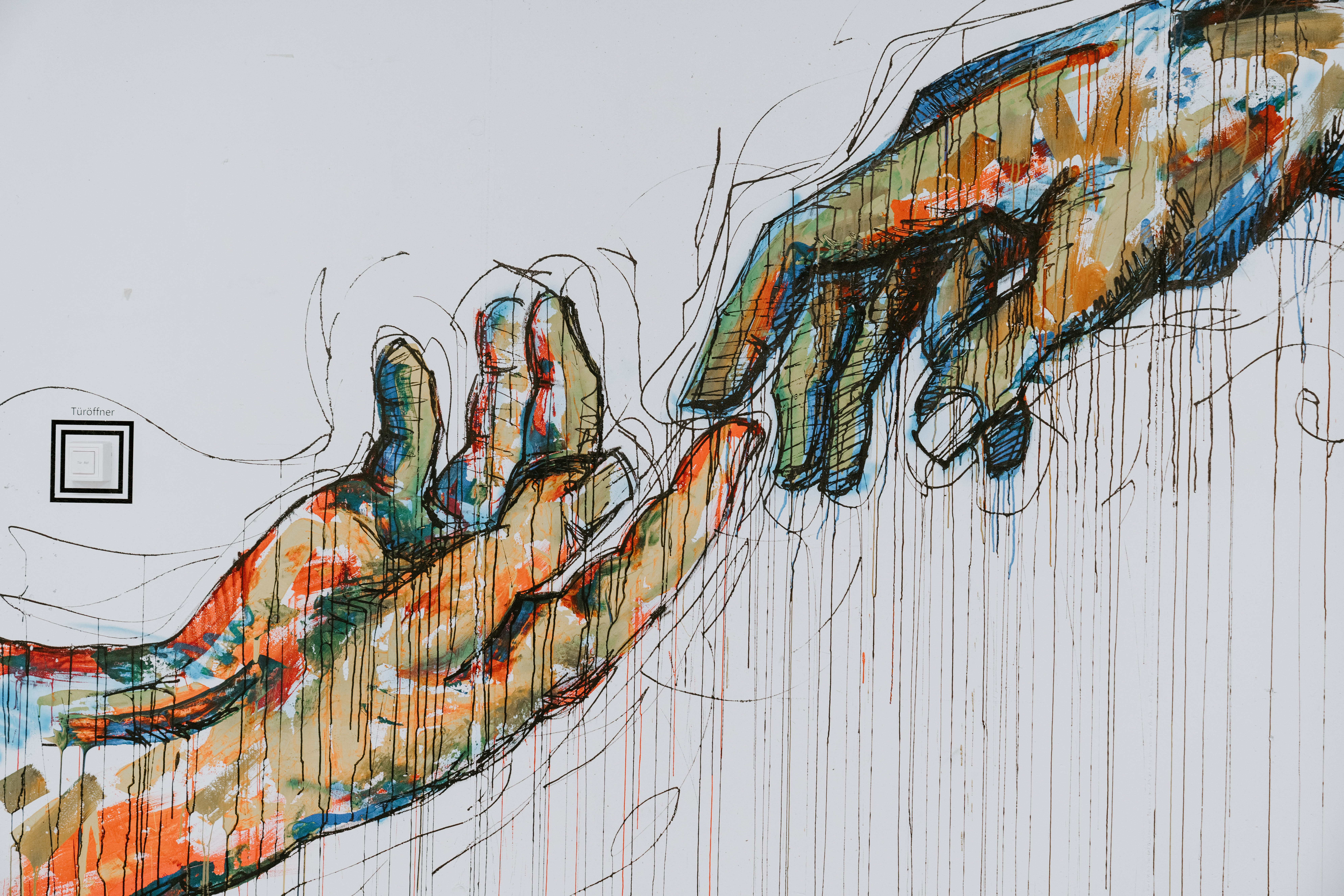 Being Authentic
Life is interconnected and interdependent
Learning from our Body
Nobody should be in need
The seven heroes
Photo by Claudio Schwarz on Unsplash
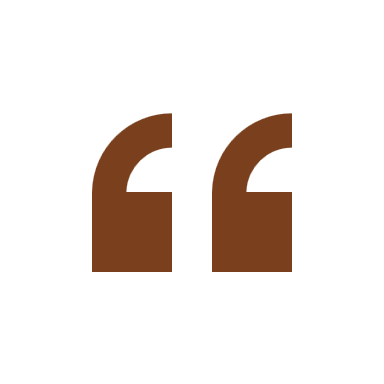 Compassion is a mind that removes the suffering that is present in the other
‘Compassion’ means ‘to endure something with another person’ feel her pain as though it were our own
We have inoculated ourselves 
We have become hardened.
THICH NHAT HANH
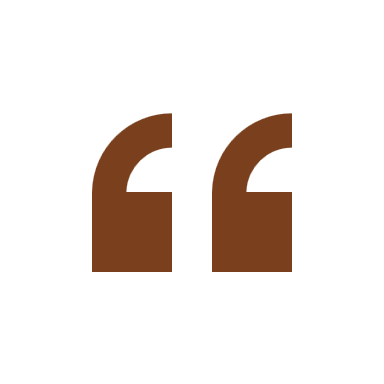 Embryo of Compassion stirring to be born
Life has become hardened
Dictatorial Governments
Hard quantitative science skills
Hard cement 
Hard Gaze
Hardened relationships
Trungpa Rinpoche
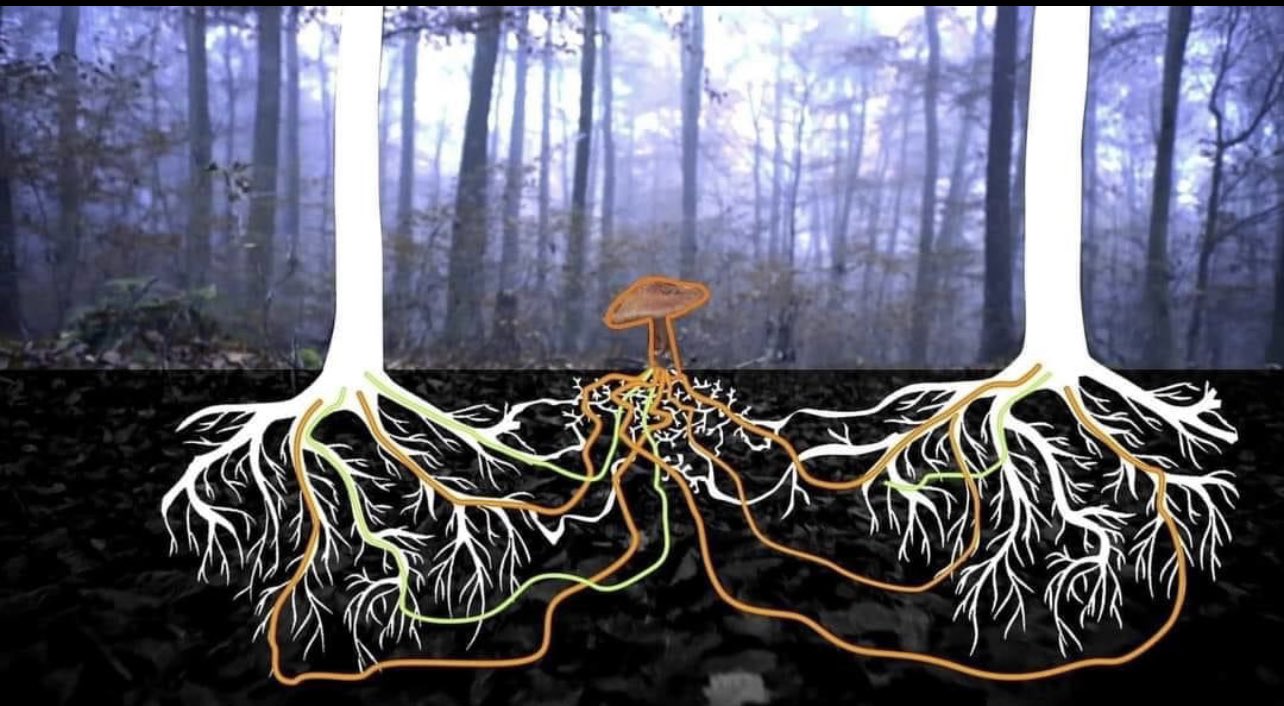 Eco system
The trees and fungi need each other to survive.
Underground network of fungi and trees helping one another protects the health of the entire ecosystem.
We cannot allow anybody to suffer alone
Photo by Brian Roemmele
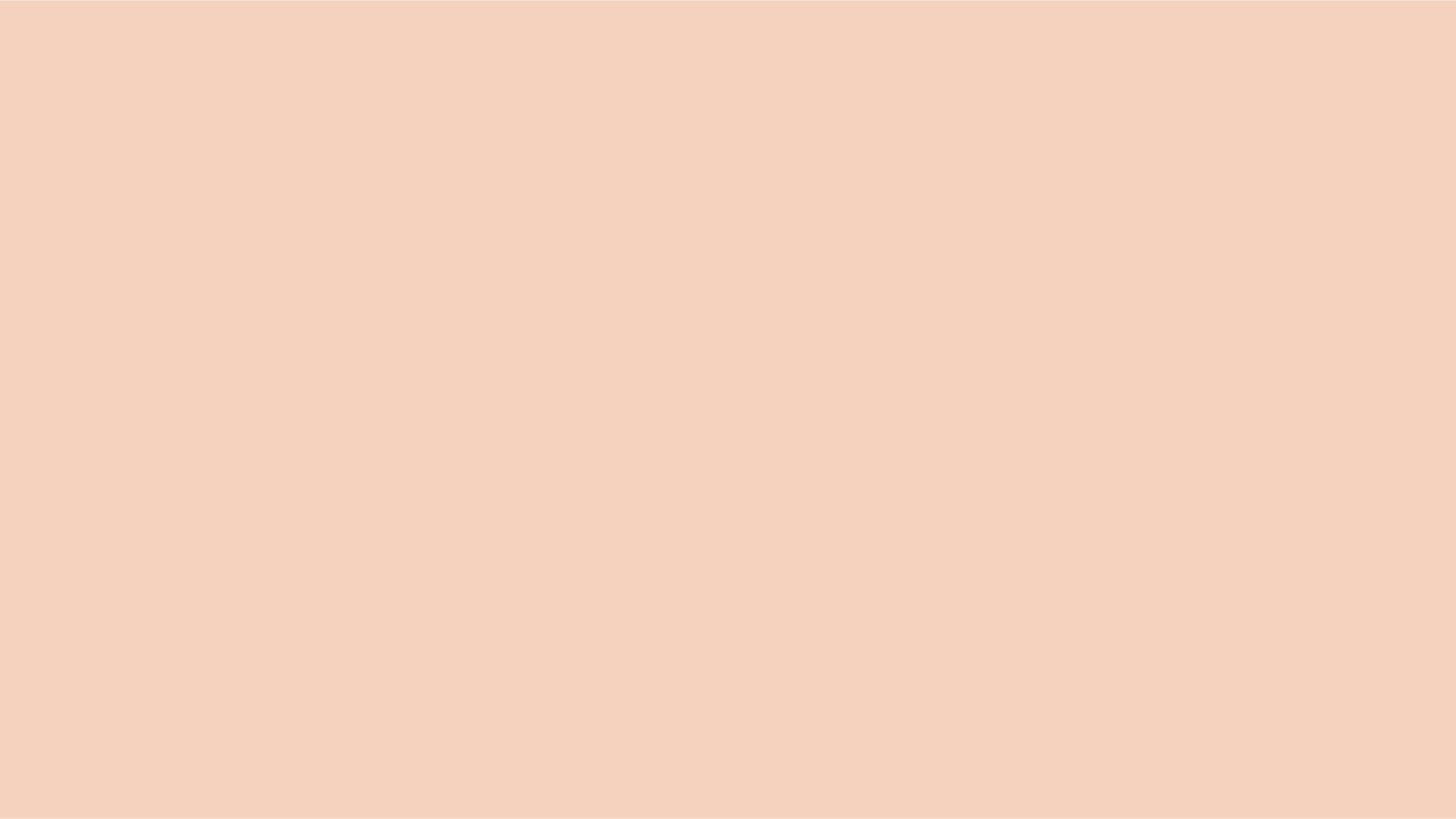 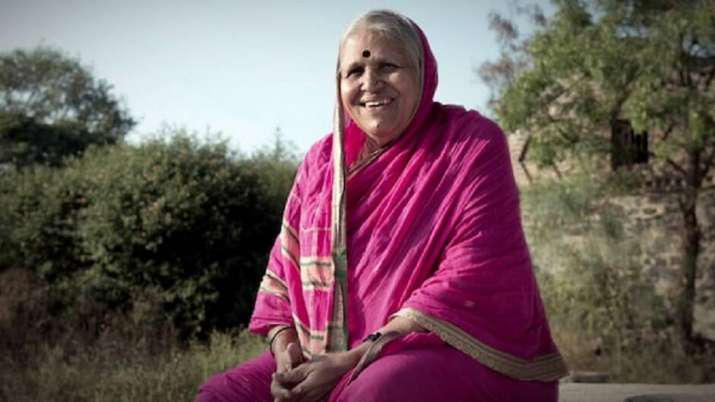 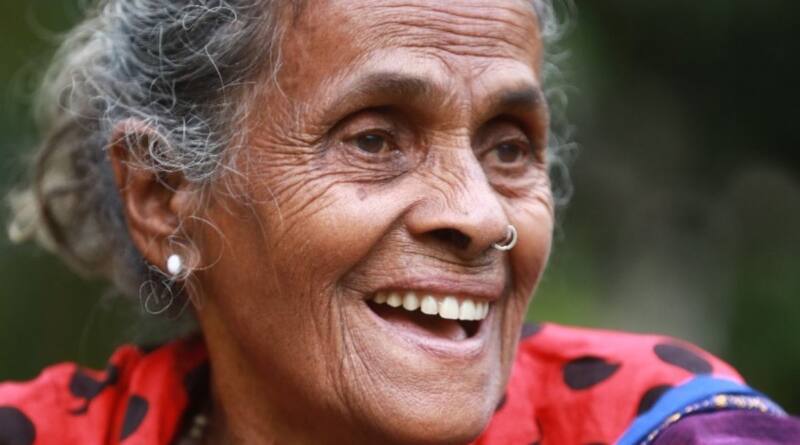 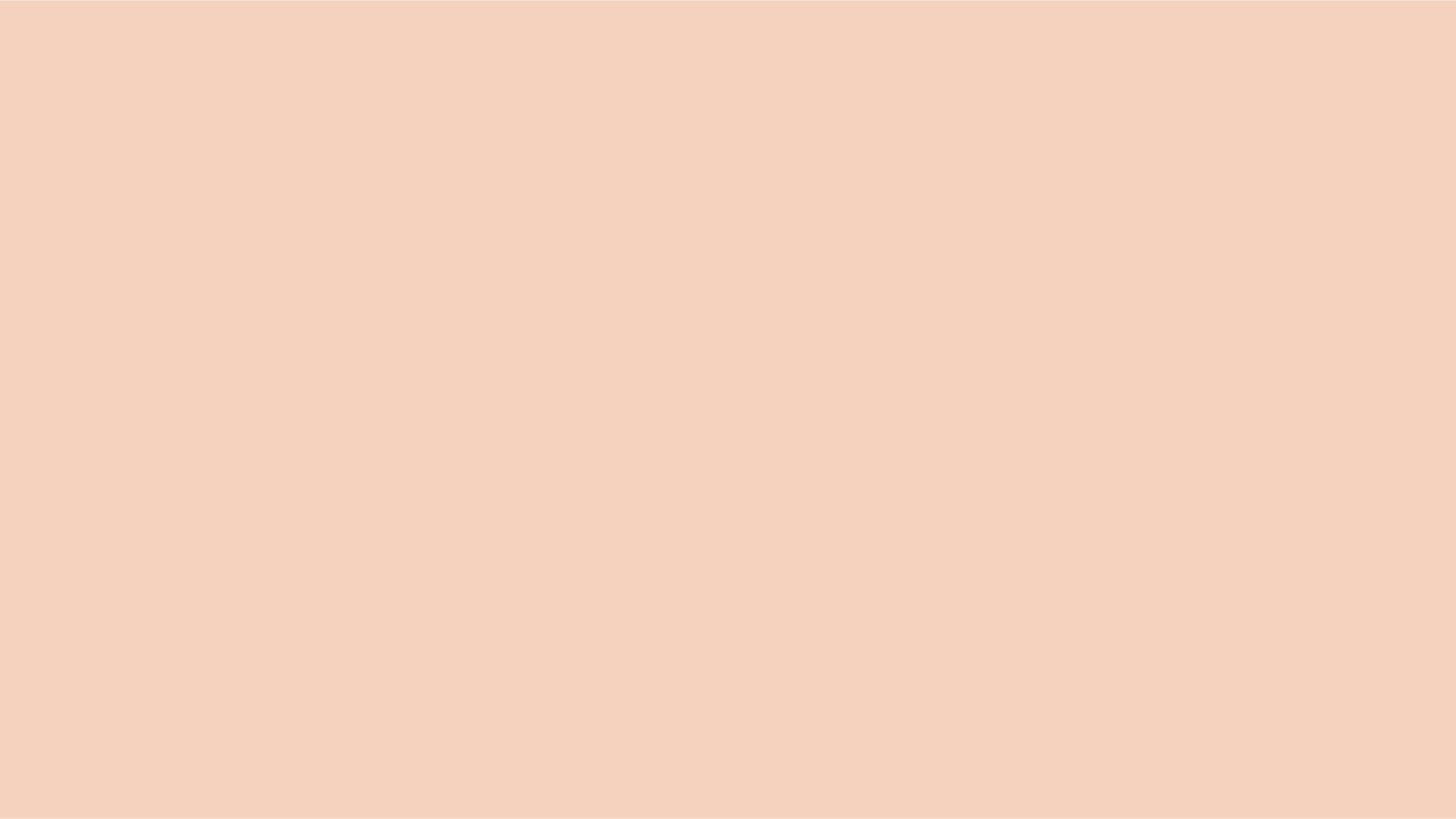 Ms. Sindhutai Sapkal
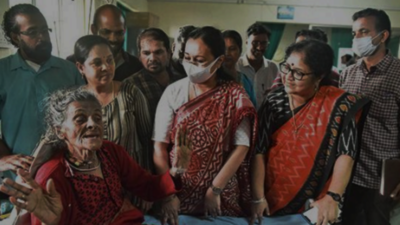 Daya Bai
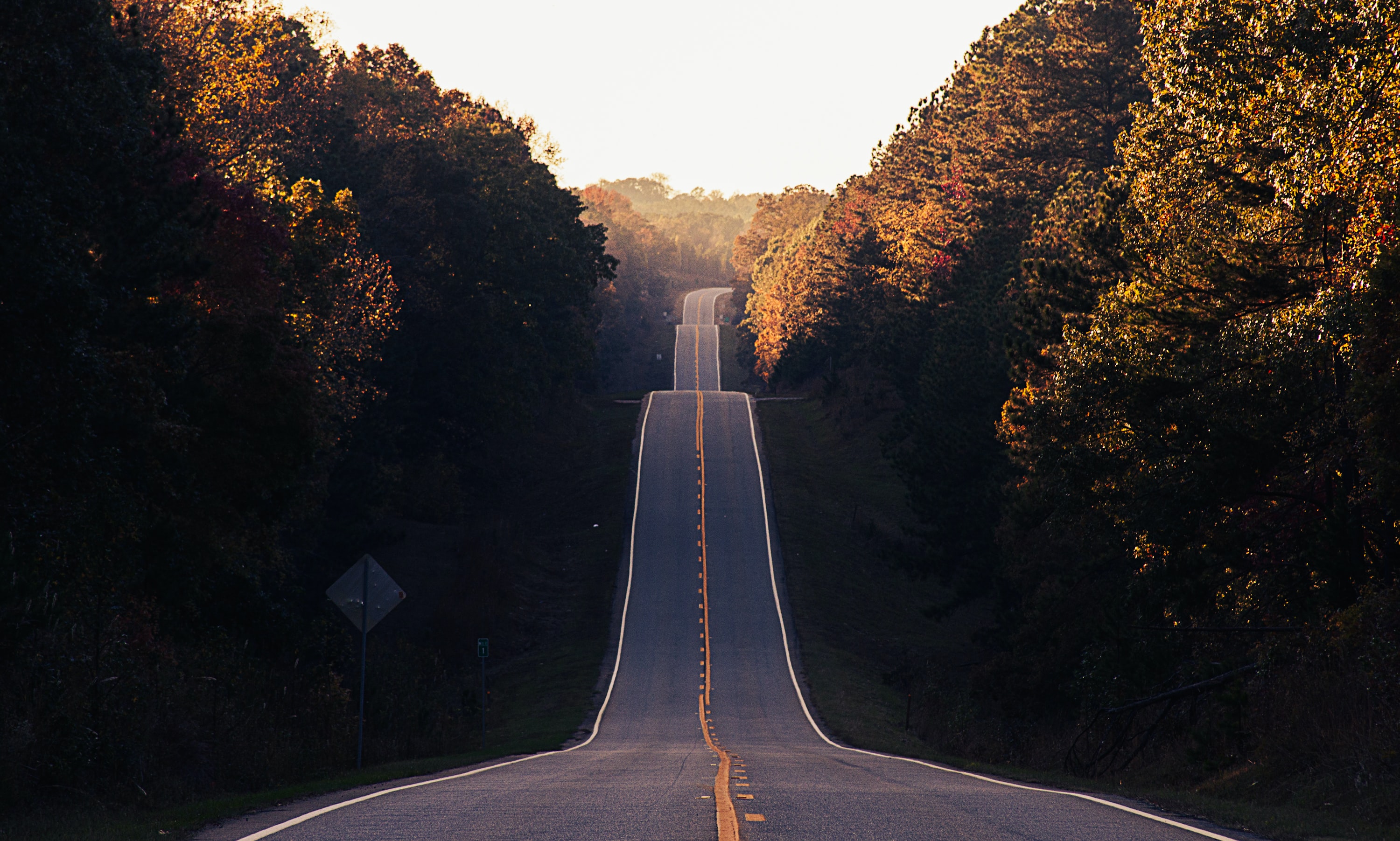 Salute the 7 winners of this year’s Heroes of the Heart award
Beginning of a movement
Photo by Matt Duncan on Unsplash
The world will get transformed only through compassion
Martin Luther King Jr.
Thank you
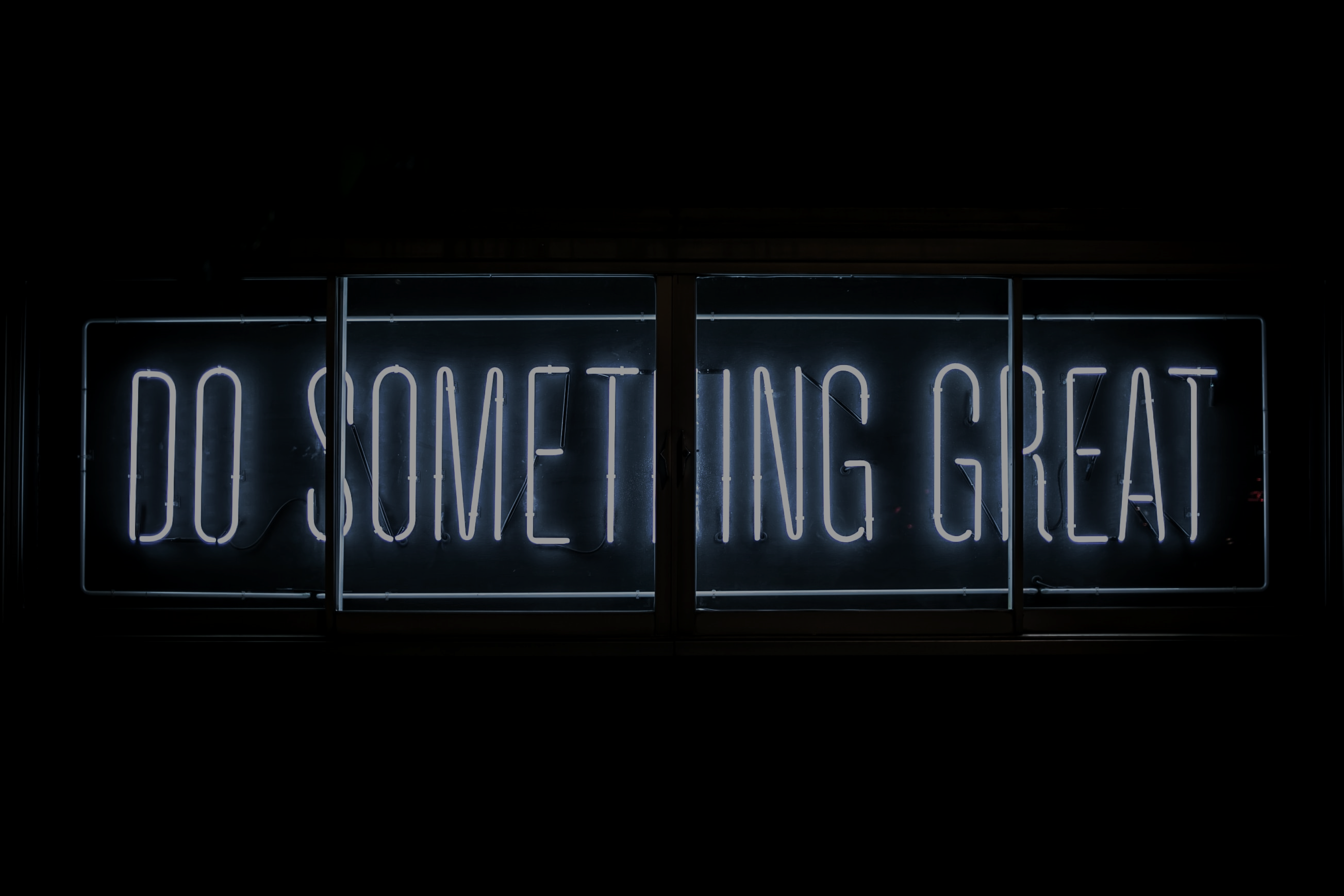 Conrad Saldanha
Photo by Clark Tibbs on Unsplash